Program „Potpora edukaciji i napredovanju nastavnika”Izmjena pravilnika o napredovanju
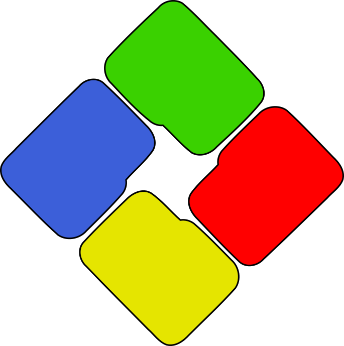 Nastavnik savjetnik, Antonio Čmelak, mag.oec.
Srednja škola Donji Miholjac
7.travnja 2021. godine
Izmjena pravilnika o napredovanju
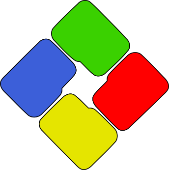 Pravilnik o izmjenama i dopunama pravilnika o napredovanju učitelja, nastavnika, stručnih suradnika i ravnatelja u osnovnim i srednjim školama i učeničkim domovima
Ministar potpisao 24.3., a u Narodnim novinama broj 32/2021 objavljene 31.3.2021.
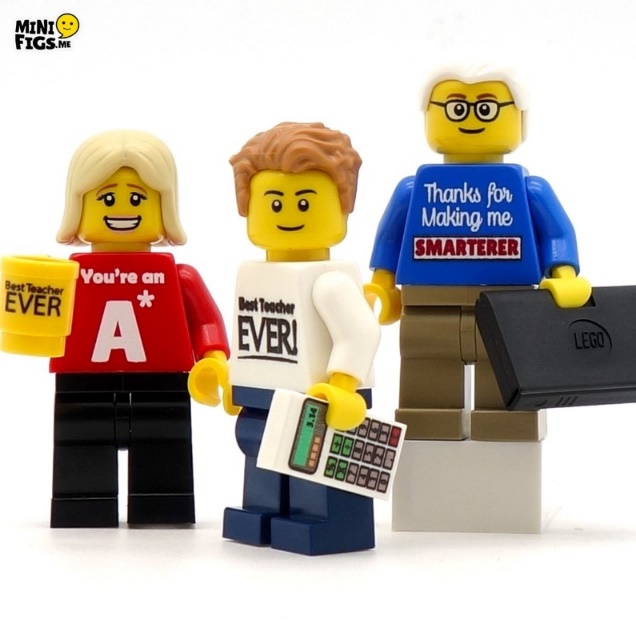 Izmjene i dopune
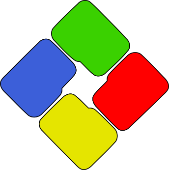 Izbacuje se „Okvir nacionalnog standarda kvalifikacija za učitelje u osnovnim i srednjim školama” kao i provjera usvojenost ishoda definiranih tim Okvirom
U člancima 5, 6 i 7 se zasebno navode opći uvjeti za nastavnike i učitelje, posebno stručne suradnike, odgajatelje te ravnatelje
Izmjene i dopune
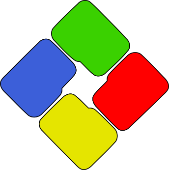 Za razliko od prijedloga ostaje uvjet ostvarivanja bodova iz kategorije „Unapređenje rada škole” (prijedlog je bio da to ne buzde uvjet), ali se za izvrsnog savjetnika uklanja uvjet ostvarenja bodova iz kategorije „Unapređenja sustava obrazovanja”
Kontinuirani profesionalni razvoj tijekom pet godina za mentora ostaje 100 sati, a za savjetnika se smanjuje s 150 na 120, a izvrsnog savjetnika s 200 na 150 sati
Izmjene i dopune
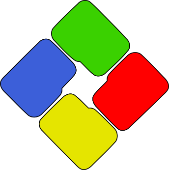 U kategorijama aktivnosti „Stručni članci, nastavni materijali  i obrazovni sadržaji” razlikuju se i drugačije boduju „stručni” od „znanstvenih” članaka na način da se za znanstvene od sada daje više bodova nego za stručne, a do sada su imali siti broj bodova
Bodovi se priznaju u vremenu od datuma podnošenja zahtjeva za prethodno napredovanje do trenutka podnošenja zahtjeva za novo (zbog činjenice da su neki zahtjev morali predavati po jednim rokovima, imati će više vremena za sakupljanje bodova – ako to nisu niti znali) – ovo nije bilo u prijedlogu izmjena
Postupak napredovanja
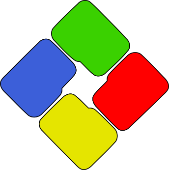 Prema prijedlogu izmjena izbacuje se povjerenstvo, djelatnik treba obavijestiti i školu da je pokrenuo postupak te ako „samo obnavlja” treba dostaviti dokaze o izvršenim obavezama
Za razliku od prijedloga nisu brisani podaci u e-matici, Registru zaposlenih u javnom sektoru i Sustav za praćenje profesionalnog razvoja (ovi sustavi ne nude pregled u sve aktivnosti zaposlenika potrebnima za napredovanje)
Postupak napredovanja
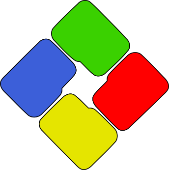 Agencija u roku od 15 dana od zaprimljenog zahtjeva obavještava da je zahtjev uredan ili u tom roku traži da se nadopuni ako nešto nedostaje
Umjesto povjerenstva praćenje 2 sata obavlja Agencija (prijedlog izmjene je bio da se 2 sata brišu, ali su ostali) te razgovor s ravnateljem (ako je riječ o nastavniku, odgajatelju ili stručnom suradniku) i tom osobom te ako je riječ o napredovanju ravnatelja, razgovor s njim i stručnim suradnikom
Postupak napredovanja
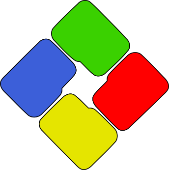 Kako je predviđeno prijedlogom izmjena, Agencija u roku 30 dana od uvida donosi rješenje na koje se može u roku 8 dana žaliti te povjerenstvo u roku 15 dana donosi mišljenje o prigovoru
U slučaju privremene nesposobnosti za rad i porodiljnog djelatnik treba u roku 10 dana podnijeti zahtjev Agenciji (u slučaju spriječenosti najkasnije 3 dana nakon prestanka) za produljenje roka tj.produljenje trajanja od 5 godina
Postupak napredovanja
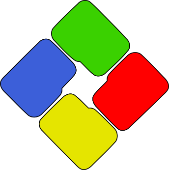 Ukoliko zaposlenik nije ispunio uvjete za napredovanje u više zvanje,  a izvršio je obaveze za postojeće, Agencija mu automatski donosi odluku o zadržavanju nižeg zvanja
S navršenih 30 godina staža (bilo je 35 i nije bilo predviđeno prijedlogom izmjena) može se zatražiti trajno zadržavanje zvanja
Briše se rok podnošenja zahtjeva do 1.4. i rok za predaju je 4 mjeseca prije isteka prethodnog napredovanja ( prijedlogu izmjene je bilo 6 mjeseci)
Postupak napredovanja
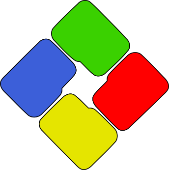 U dužnostima se briše sudjelovanje u e-savjetovanju te se kod objave javnih i besplatno dostupnih materijala briše riječ „digitalni” (u prijevodu znači da mogu biti i u pisanom obliku, ali je upitno kako su u takvom obliku javno besplatno dostupni)
Za ravnatelje s 15 godina iskustva na tom radnom mjestu postoji mogućnost napredovanja u zvanje savjetnika po drugačijim kriterijima
Prijelazne odredbe
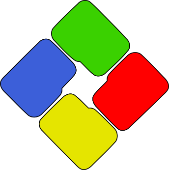 Tko je već započeo postupak prema postojećem pravilniku završava po novom ako nije imenovano povjerenstvo, a ako je onda ga završava to povjerenstvo u roku od 30 dana.
Shema postupka napredovanja
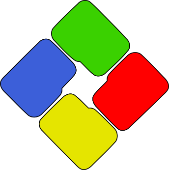 ŠKOLA
Odluka o napredovanju ili obnovi ako je odbijeno napredovanje uz izvršene obveze do roka na koji je prethodno imenovan
RAVNATELJ
Obavijest
Obrazac zahtjeva na e-mail 4 mjeseca prije isteka s dokazima općih uvjeta, uvjeta izvrsnosti i izvršenih obaveza za napredovanje, a za obnovu ili niže zvanje samo izvršenih obaveza
ASOO ili AZOO
15 dana od imenovanja mišljenje
NASTAVNIK
Utvrđivanje potpunosti zahtjeva
Rok od 8 dana od zaprimanja dopisa za dopunu
U roku 15 dana dopis o ispravnosti ili potrebe za dopunom dokumentacije
Tročlano
povjerenstvo za prigovor
Mogućnost prigovora u roku 8 dana od zaprimanja
DA
30 dana od uvida donosi stručno mišljenje i dostavlja djelatniku
NASTAVNIK
Razmatra Zahtjev i dokumentaciju i vrši uvid u stručno-pedagoški rad praćenjem  neposrednog 2 sata rada s učenicima uživo ili online, razgovorom s djelatnikom i ravnateljem (stručnim suradnikom ako napreduje ravnatelj) , utvrđivanjem bodova te ako je napredovanje i uvjete za obnovu
NASTAVNIK